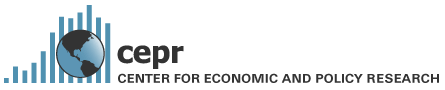 Austerity in the Eurozone:It’s Not Working
Mark Weisbrot
Center for Economic and Policy Research
www.cepr.net
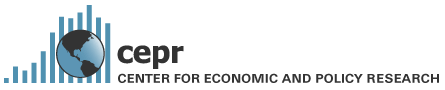 Greece
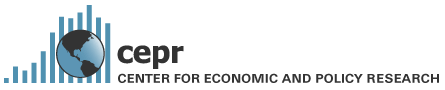 Most important Problem:
Fiscal policy is pro-cyclical
2010-2011: Greece adopts measures to cut spending by 8.7 percent of GDP
(For comparison: $1.3 trillion in the U.S.)
As the economy shrinks, it becomes harder to make the revenue targets
IMF has been way off in its projections and getting worse:
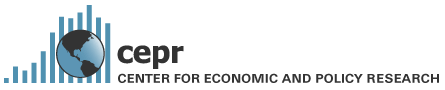 Greece:
Real GDP Projections
Source: IMF (various) and Hellenic Statistical Authority
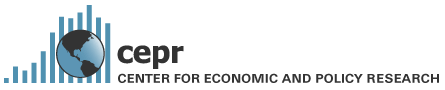 Greece:
Unemployment Rate Projections
Source: IMF (various) and Hellenic Statistical Authority
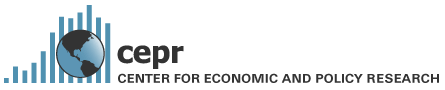 Economic costs so far:
Loss of 15.8 percent of GDP (among worst of past century’s financial crises)
20.9 percent unemployment (Nov.); still more than 17 percent by 2016 (IMF)
Minimum wage cut 20 percent (32 for those under 25)
Mass layoffs (150,000 public workers by 2015)
Cuts to health and education
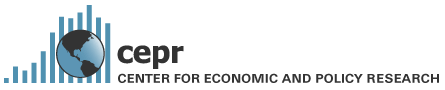 Social costs:
Kentikelenis et al. 2011. The Lancet:
“Suicides rose by 17% in 2009 from 2007 and unofficial 2010 data quoted in parliament mention a 25% rise compared with 2009. The Minister of Health reported a 40% rise in the first half of 2011 compared with the same period in 2010 […]  Violence has also risen, and homicide and theft rates nearly doubled between 2007 and 2009.”
52 percent increase in HIV 2010-2011.
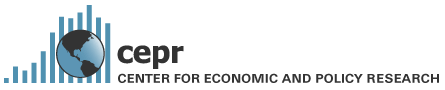 Greece
Employment as a Percent of Working Age Population
Source: Eurostat
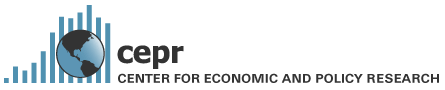 Strategy
“Internal Devaluation”
Not Working
Real effective exchange rate still higher than in 2006
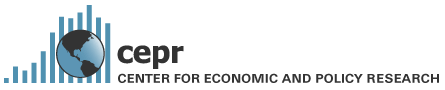 Greece:
Real Effective Exchange Rate
Source: Eurostat
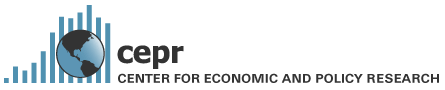 Greece:
Debt as a Percent of GDP Scenarios
Source: IMF (various) and Weisbrot and Montecino (2012)
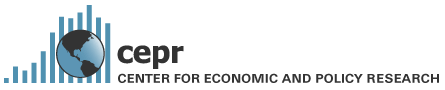 EU Net Interest Burden
(Percent of GDP)
Source: IMF and Eurostat
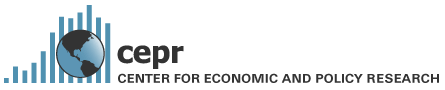 Alternatives
ECB, European authorities could reverse course and allow for expansionary fiscal policy in Greece and Eurozone – but won’t
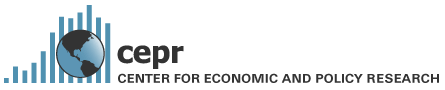 Default and Exit:
Argentina
Banking system collapsed, but only one quarter of continued recession 
Then growth: 63 percent in six years
Recovers pre-crisis GDP within 3 years
Allow 2/3 reduction in poverty and extreme poverty
Large increases in social spending, reduced inequality
Huge Success
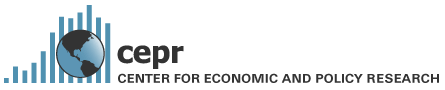 Argentina vs. Greece
Comparative GDP Recovery Paths: Argentina (1996-2007) vs. Greece (2005-2016)
Source: Weisbrot and Montecino (2012)
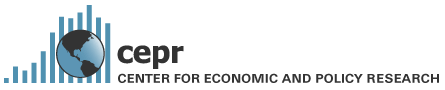 Argentine Recovery Misunderstood
Not a commodities boom
Not even export led
Led by domestic consumption and investment
Change in macroeconomic policy was key: change from pro-cyclical to pro-growth
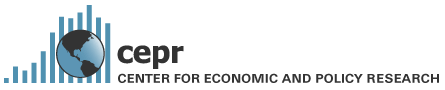 Greek advantages over Argentina
Export sector twice as big
More potential sources of borrowing, if needed
More developed economy, banking system
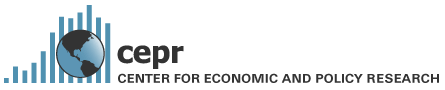 Outlook for Greece
Sizeable probability of default/exit on current path
Much more pain and slow recovery projected, at best
Default/exit, if done right, could bring much faster recovery after initial crisis
A responsible government should consider this option seriously
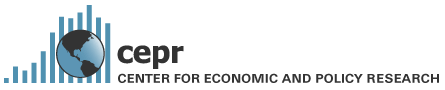 Eurozone in Recession
“The balance of risks to Europe’s near-term growth remains to the downside … a renewed escalation of the euro crisis remains a possibility so long as the underlying issues are not resolved.”

-IMF WEO April 2012
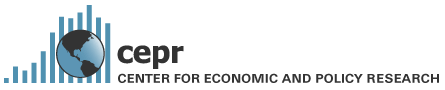 European Outlook
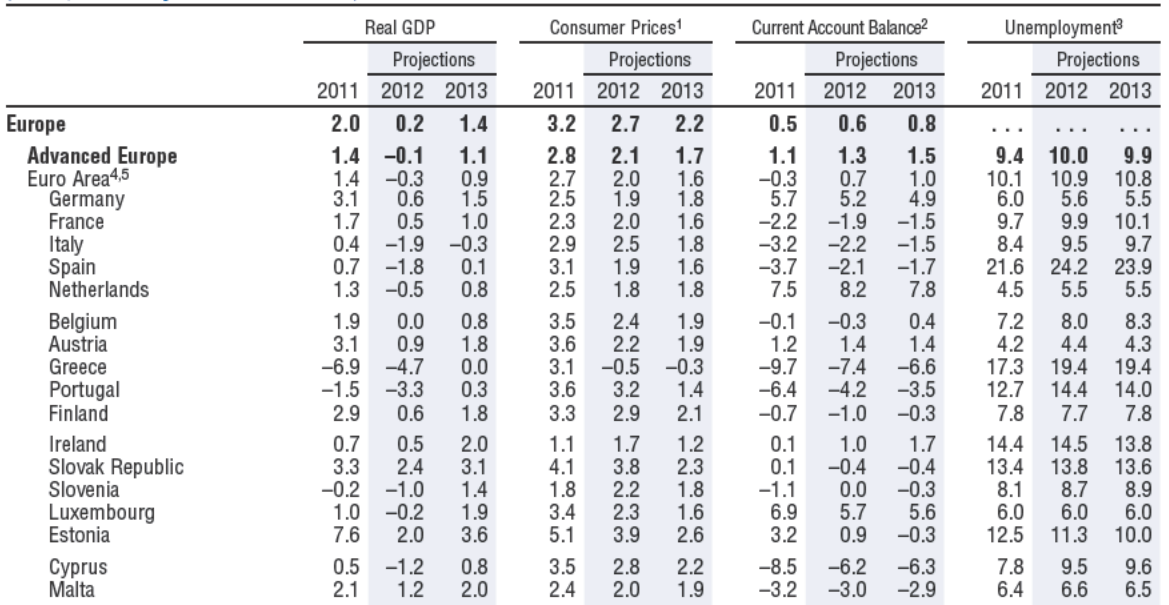 Source: IMF WEO (Spring 2012)
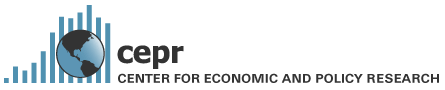 Euro Area
Annualized Quarterly Growth
(2005 Constant Seasonally Adjusted Euros)
Source: Eurostat
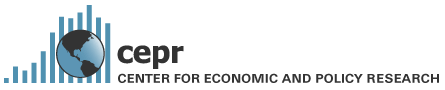 Germany
Annualized Quarterly Growth
(2005 Constant Seasonally Adjusted Euros)
Source: Eurostat
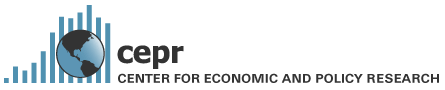 France
Annualized Quarterly Growth
(2005 Constant Seasonally Adjusted Euros)
Source: Eurostat
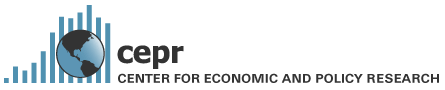 Netherlands
Annualized Quarterly Growth
(2005 Constant Seasonally Adjusted Euros)
Source: Eurostat
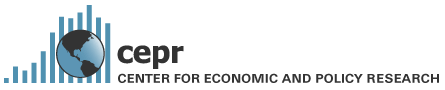 Ireland
Annualized Quarterly Growth
(2005 Constant Seasonally Adjusted Euros)
Source: Eurostat
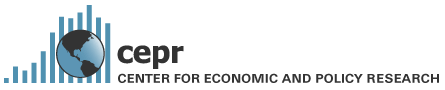 Portugal
Annualized Quarterly Growth
(2005 Constant Seasonally Adjusted Euros)
Source: Eurostat
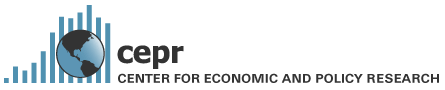 Italy
Annualized Quarterly Growth
(2005 Constant Seasonally Adjusted Euros)
Source: Eurostat
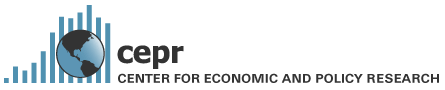 Spain
Annualized Quarterly Growth
(2005 Constant Seasonally Adjusted Euros)
Source: Eurostat
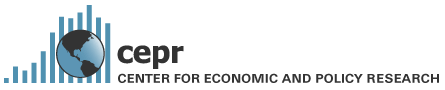 Greece: Unemployment Rate
(Projections Start in 2012)
Source: IMF WEO
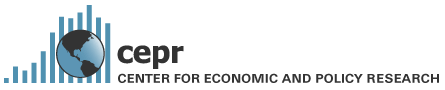 Ireland: Unemployment Rate
(Projections Start in 2012)
Source: IMF WEO
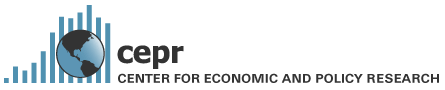 Portugal: Unemployment Rate
(Projections Start in 2012)
Source: IMF WEO
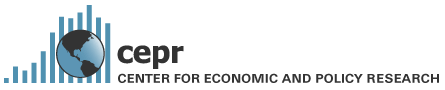 Spain: Unemployment Rate
(Projections Start in 2012)
Source: IMF WEO
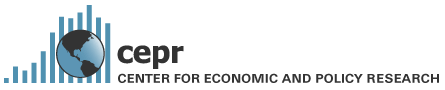 Change in REER: 2006Q1-2011Q3
(Deflated by Consumer Price Index and Unit Labor Costs)
Source: Eurostat
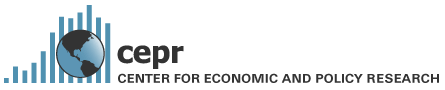 Spain: National Accounts
Contributions to Growth
(2005 Constant Euros)
Source: Eurostat and Ministry of Finance Spain
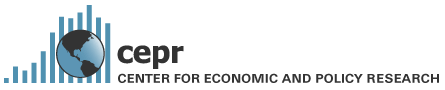 Spain: National Accounts
Contributions to Growth
(2005 Constant Euros)
Planned Gov.
Cuts
Source: Eurostat and Ministry of Finance Spain
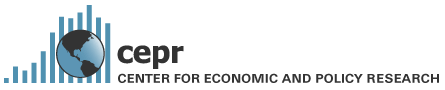 Youth Unemployment
(Percent of Labor Force Under 25)
Source: Eurostat
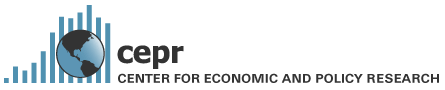 EU Net Interest Burden
(Percent of GDP)
Source: IMF and Eurostat
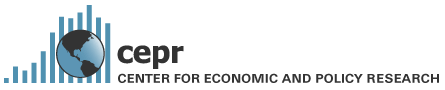 Alternatives
Interest burden is what matters most
ECB can keep that from growing
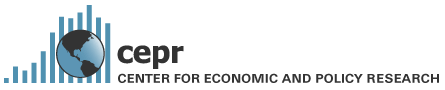 Fiscal Tightening
Ireland: Spending cut by €6.5 billion between 2008-2011 (3.6 percent of 2008 GDP or 4.2 percent of 2011 GDP)
France: Sarkozy pledges balanced budget by 2016 (deficit currently 5.3 percent of GDP)
Spain: €27 billion in cuts from 2012 budget (2.3 percent of GDP in one year)
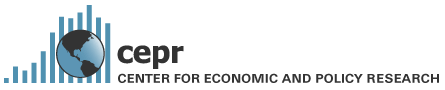 Conclusion
Europe’s crisis is not a debt crisis but a crisis caused by bad policy
It has slowed world growth significantly and could do so again
Feasible alternatives are available: ECB especially can end the crisis with bond purchases but refuses to do so
Individual countries should consider other options, including exit – may be less costly